Week 17: 12/9-12/13Framework 5
Monday: 
Tuesday: 
Wednesday:
Thursday:
Friday:
Monday: 12-2
Be sure you have your DPE from last week on your desk
Complete your agenda for today
You need a highlighter and writing utensil for class today
Read silently
DPE 10
If the person whose paper you are grading doesn’t have the correct answer, highlight the space or word the correction needs to be made to
Be sure to write YOUR name at THE BOTTOM of the first page
You will be graded for how accurately you are able to catch errors
Learning Target
I can brainstorm strategies for how to prewrite for my district writing assessment.
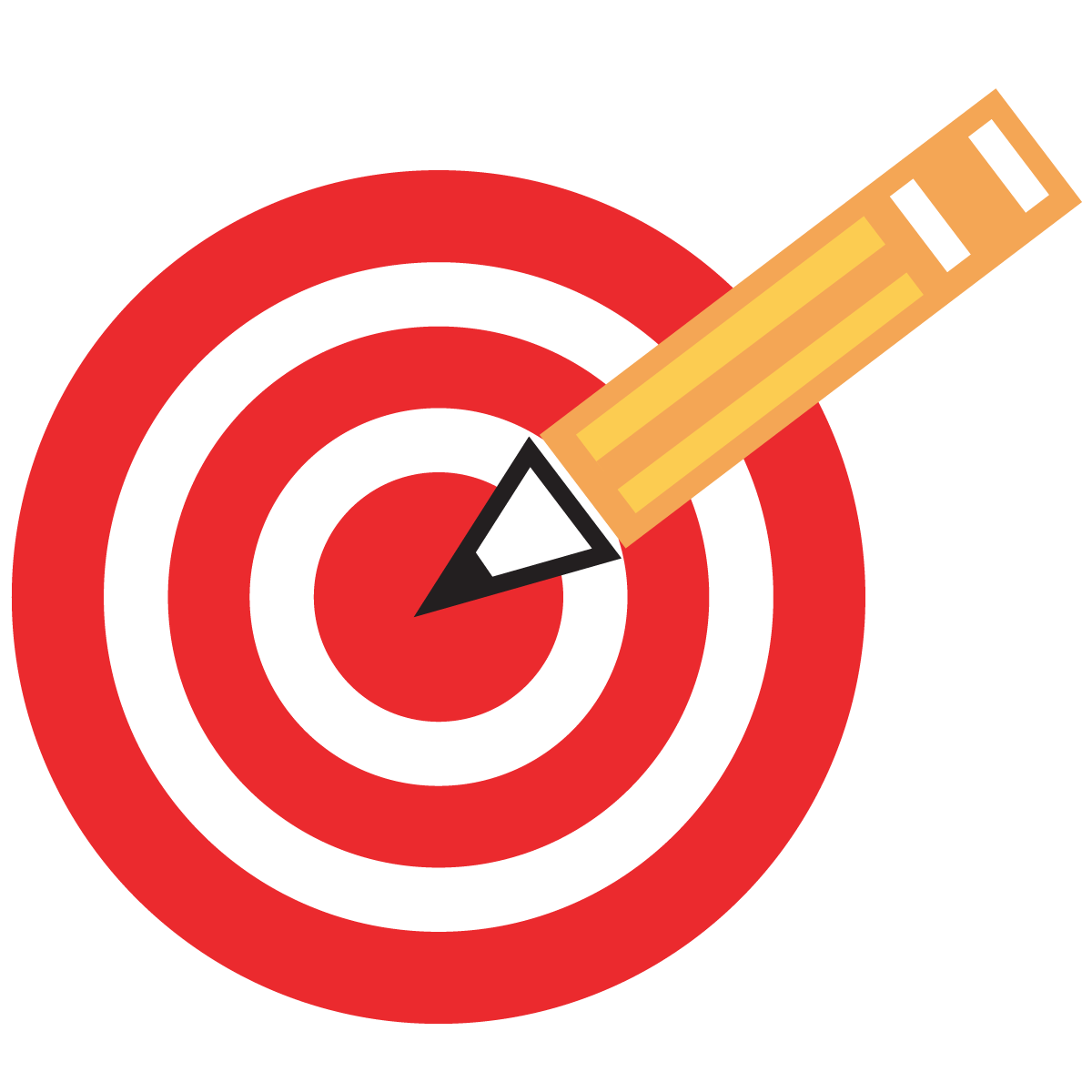 Compare/Contrast
Come up with a chart or organizer that would help you map out a plan for a compare/contrast essay
Draw the organizer on a piece of paper
Be prepared to describe how it would be a good pre-writing chart for a compare/contrast essay
Writing Assessment
The writing assessment must be done independently
You must complete it IN CLASS
This will stay in your portfolio all the way through High School 
It will also be the 1st grade entered for 3rd quarter
BE SURE TO FOLLOW ALL DIRECTIONS
Tuesday 12-10
Take your writing assessment from your folder
Complete your agenda
Read silently before we begin today
Learning Target
I can begin synthesizing Malcom X and MLKJ’s different views by drafting my first draft on the assessment.
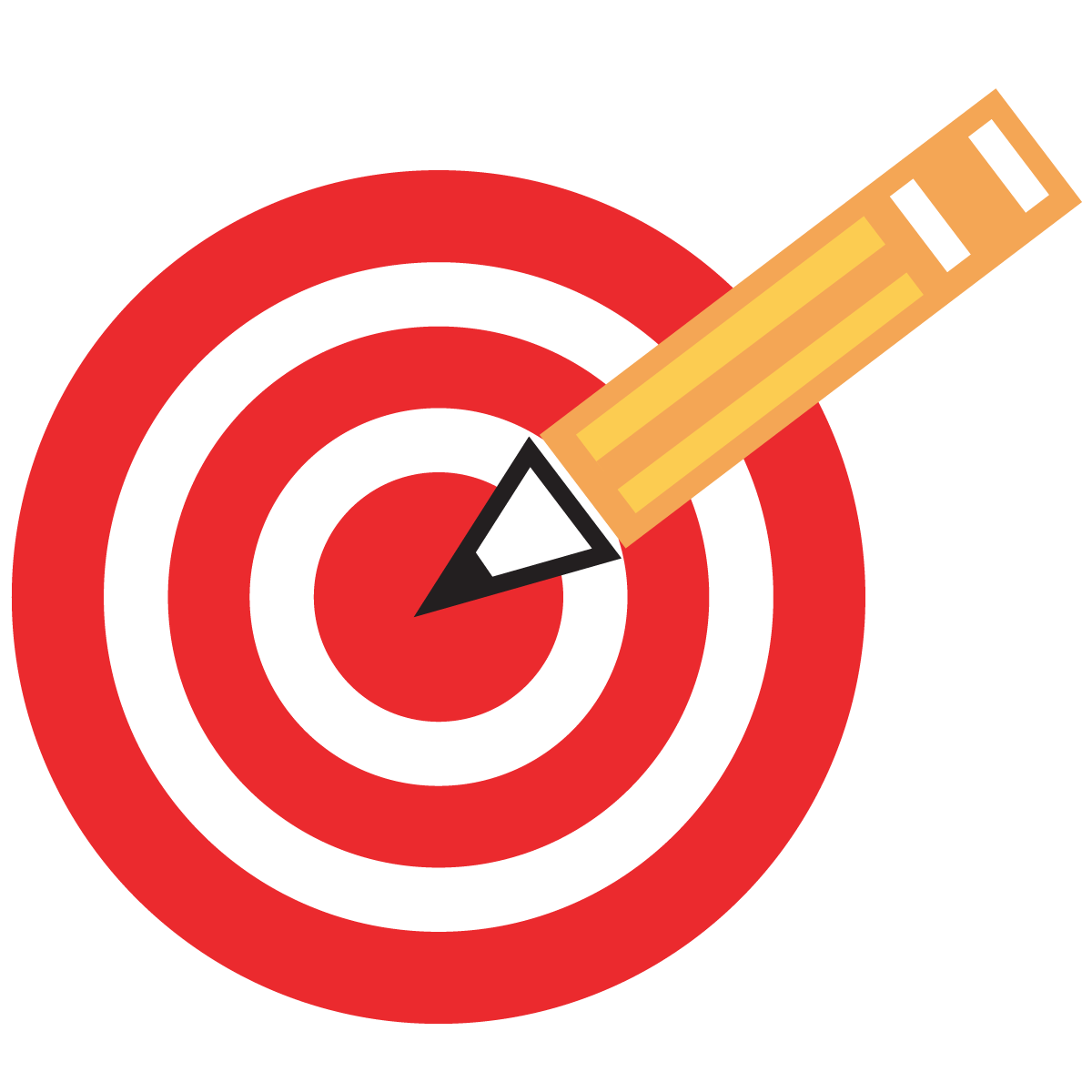 Wednesday: 12-4
Complete your agenda for today
Take your writing assessment from your folder
Get as much done today as possible
FINAL DRAFT will be DUE FRIDAY
Must be on notebook paper (no frillies)
You MUST WRITE IN PENCIL
INDENT ALL PARAGRAPHS
When you finish, bring your assessment to Mrs. Schneider’s desk to turn it in.  
Read silently. (an independent book or work on your Role Sheet for Lit. Circles)
Learning Target
I can research two charities with the same cause in order to compare and contrast them.
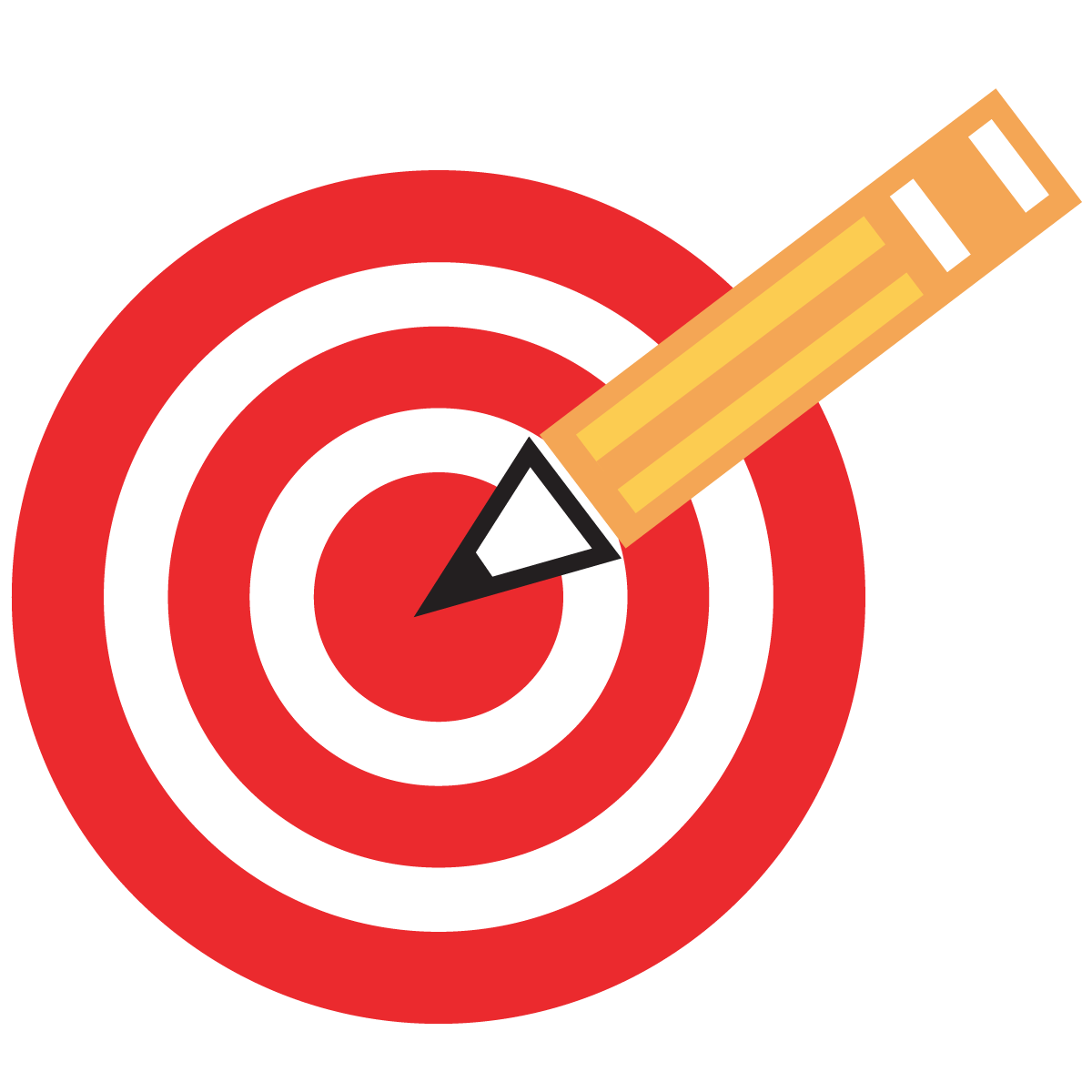 Tech Lab Guest Expectations
We are fortunate to have a fully equipped Tech Lab. 
Please be respectful of the equipment and of the other classes that will be using the lab.
¨ Pick up trash and all personal belongings
¨ Push in chairs
¨ Do not print directly from Internet (copy into Word first to save paper)
¨ No students allowed in Announcement area or in Tech Lab office
¨ No food, candy, gum, seeds
¨ No drinks by computers
¨ Please do not adjust screen settings
¨ Do not change desktop background (it slows the network)
¨ Teachers—please lock the lab
TLC: Charity Assignment
DUE TOMORROW
Use your time wisely to find CREDIBLE sources
You need to have the source info completed before we leave the Tech Lab
Thursday: 12-5
Turn in your “Compare 2 Charities”  Assignment
Complete your agenda
Begin to complete your writing assessment if you haven’t done so already
When you finish, bring ALL testing papers to my desk to turn it in
Read an independent reading book
Friday: 12-6
Complete your agenda
Complete your writing assessment and take it to Mrs. Schneider’s desk
Read silently until everyone has completed their assessment
Reading Circles
Once you’ve been assigned your reading circle, begin to plan out who will have what role this week.  You will be able to change roles next week.  
Once you’ve done that, begin reading out loud as a group.  Take turns so everyone reads the same amount.  
I will stop you later to give you time to work on your role packet independently.
Learning Target
I can comprehend a story better by understanding words I do not know.
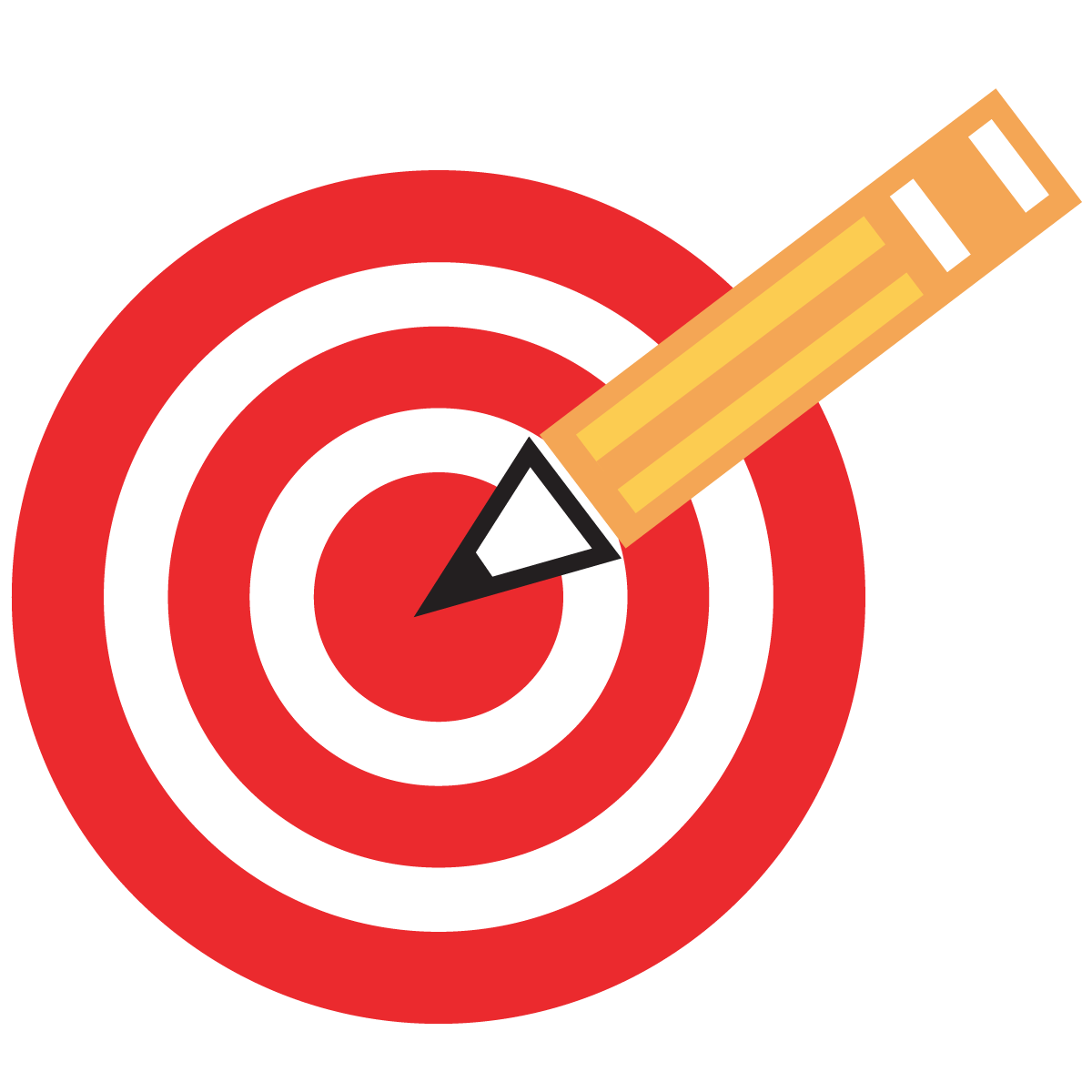 Learning Target
I can create a charity with my small group that would benefit others or the greater good by presenting a visual and verbal display of that charity.
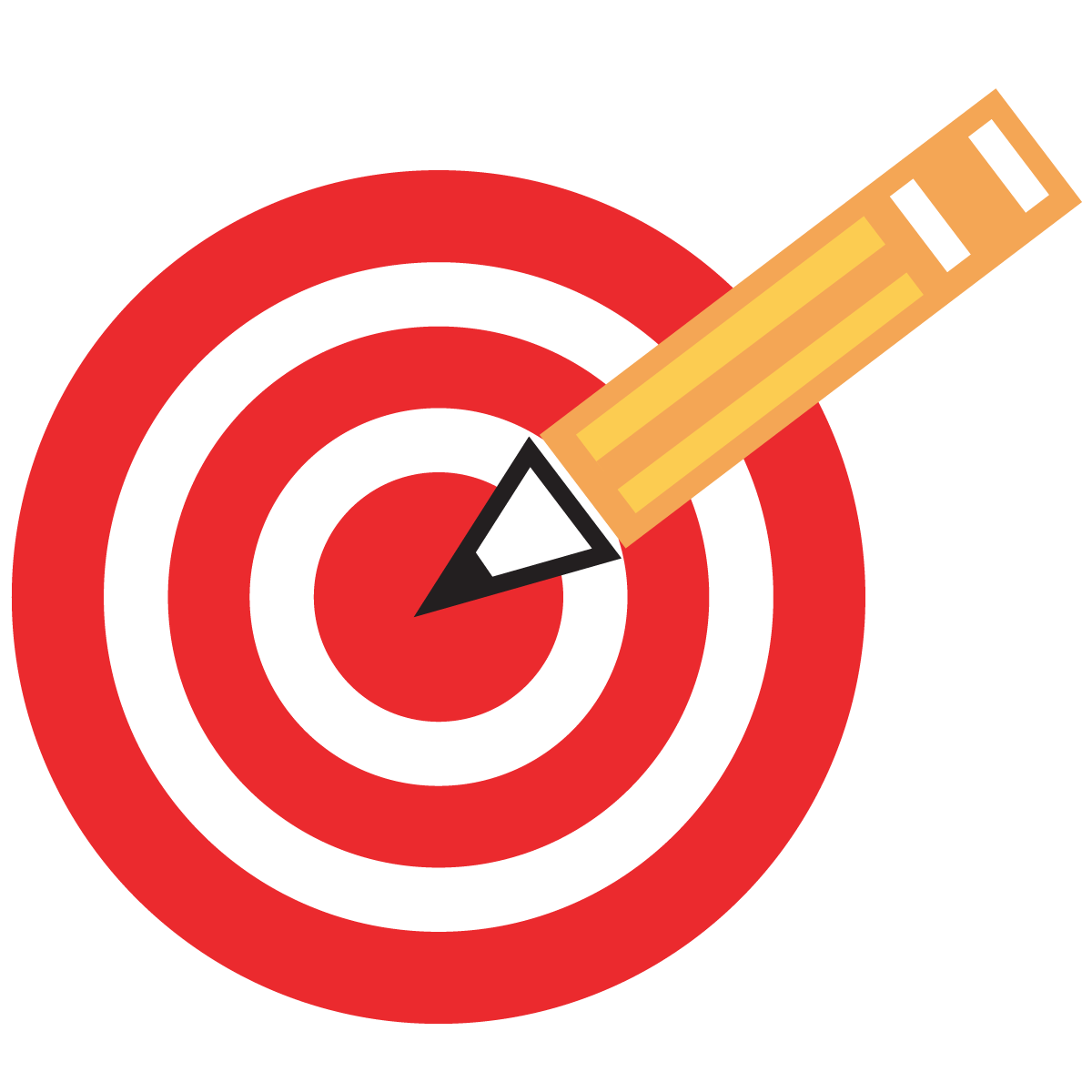